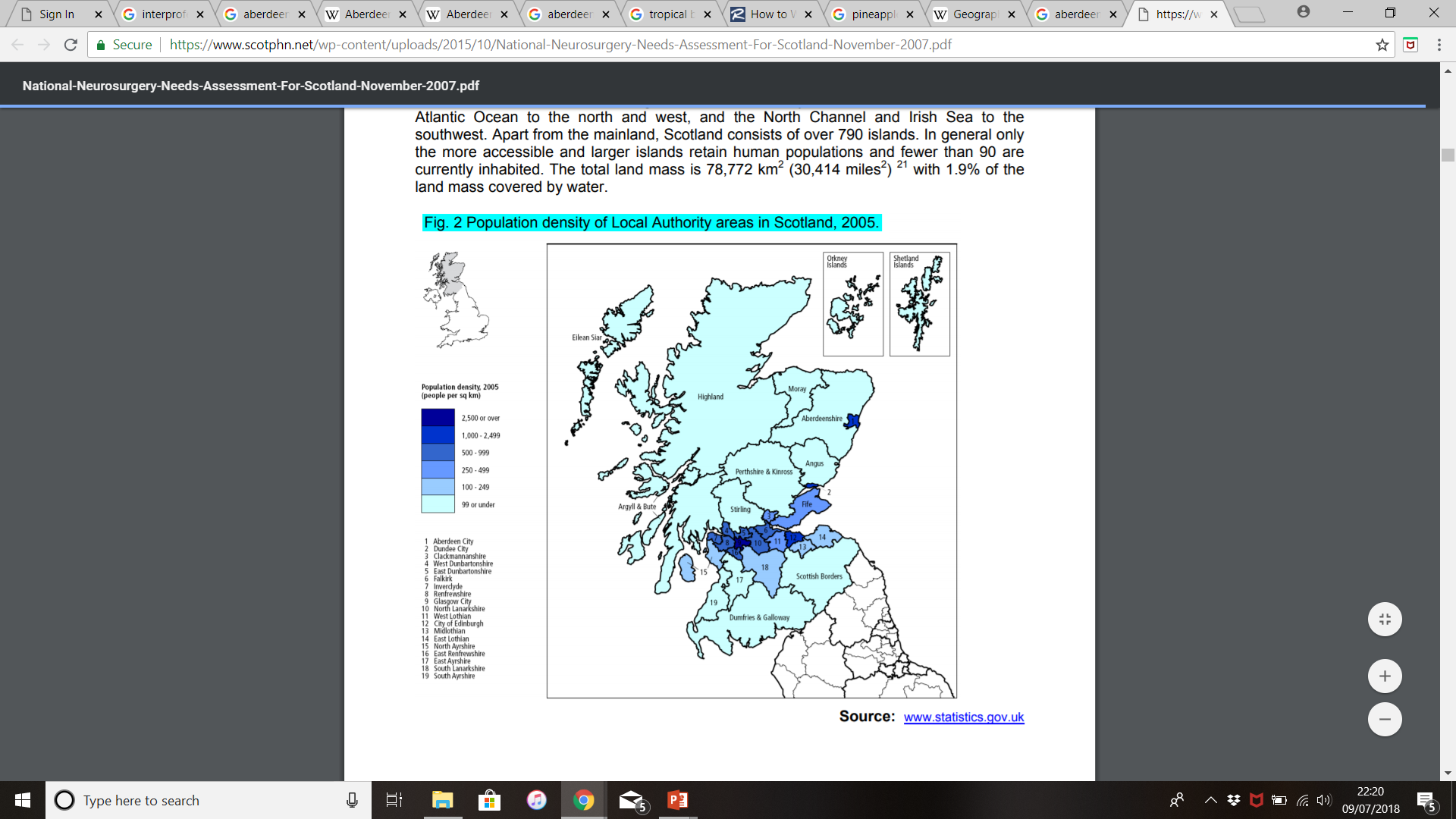 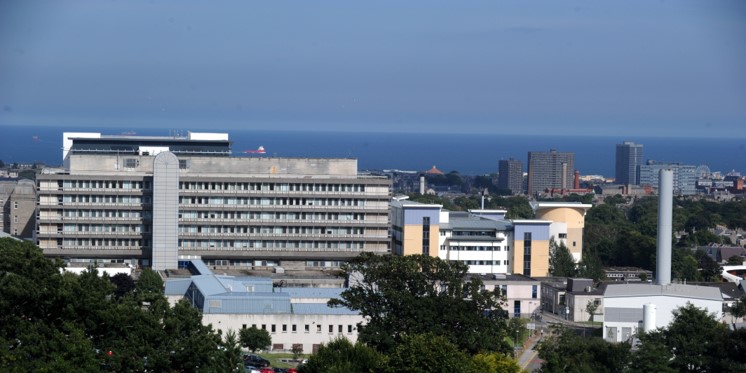 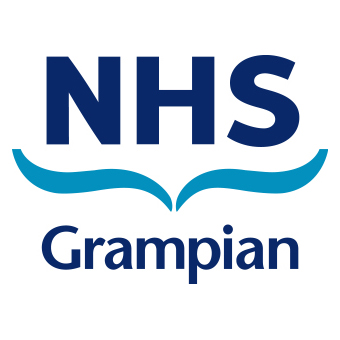 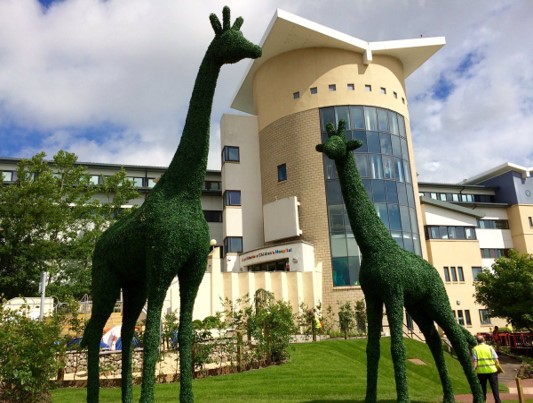 Interprofessional Working
A Practical Perspective

Peter Bodkin
Consultant Neurosurgeon
Aberdeen Royal Infirmary
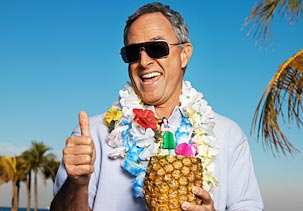 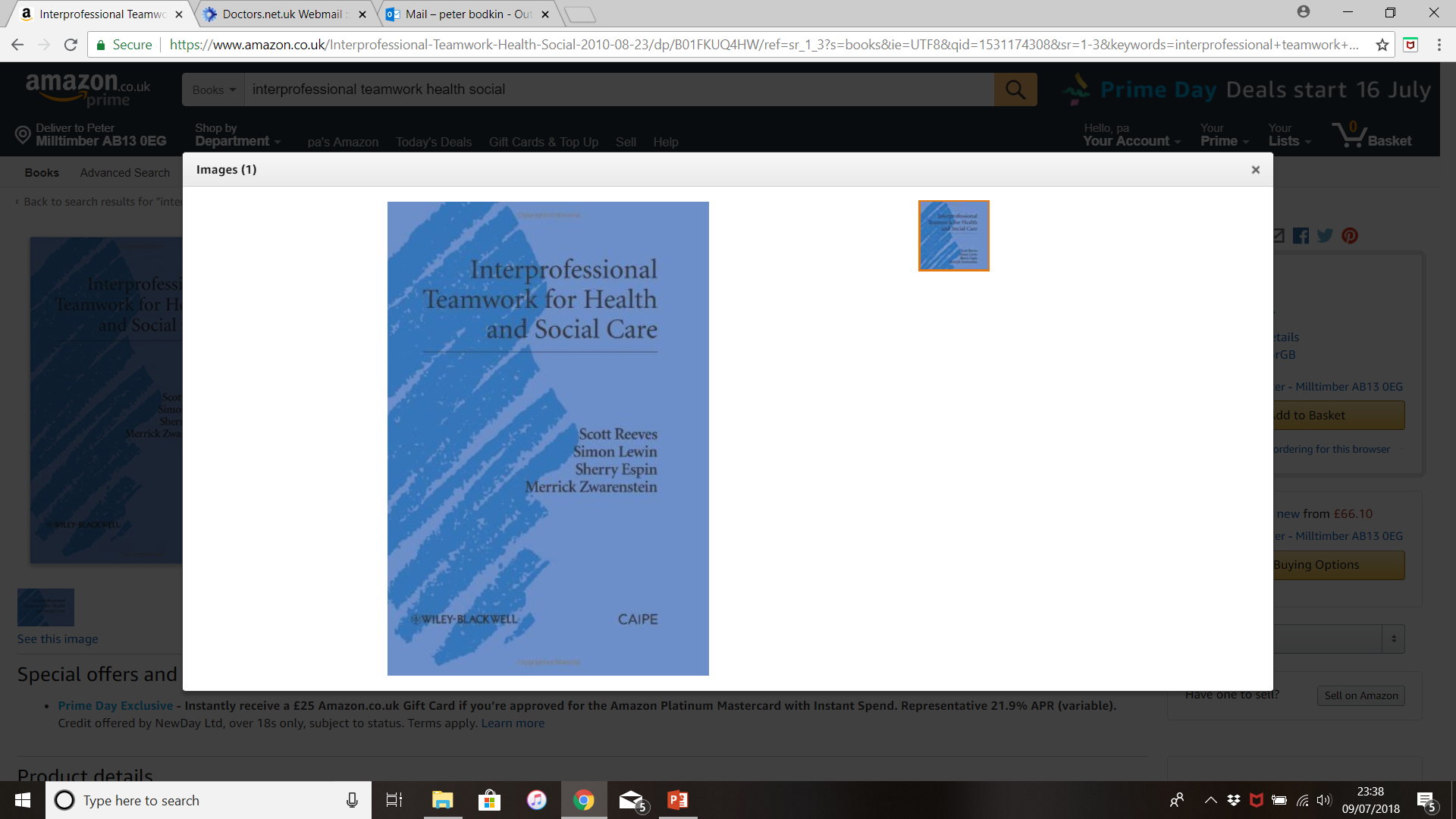 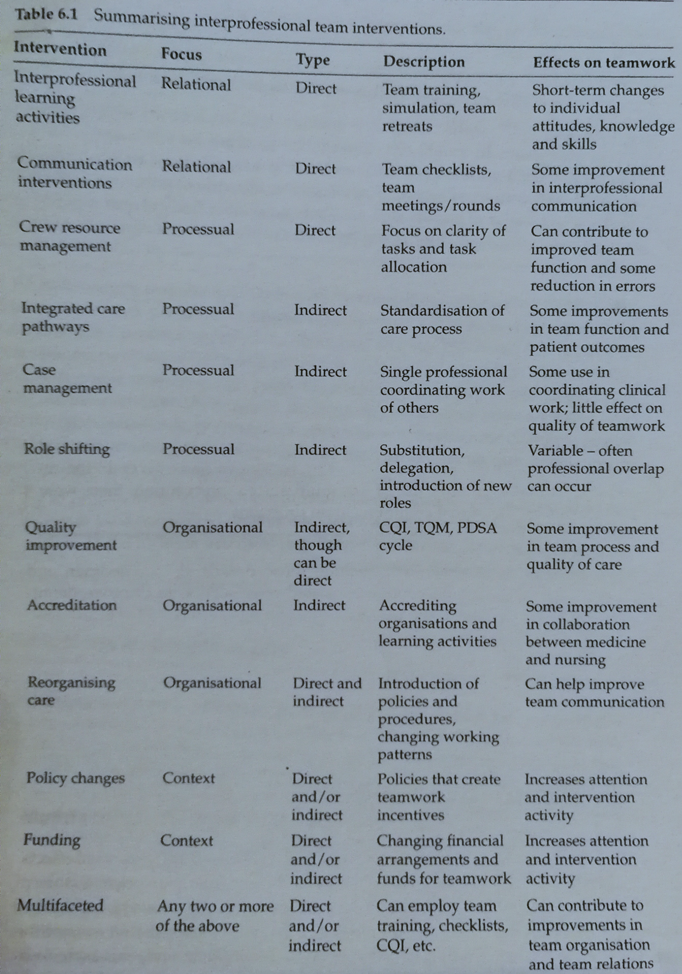 Educational/ practice/organisational interventions 
Relational/ processual/ organisational/ contextual
Direct/ indirect
Patient journey – Mr S
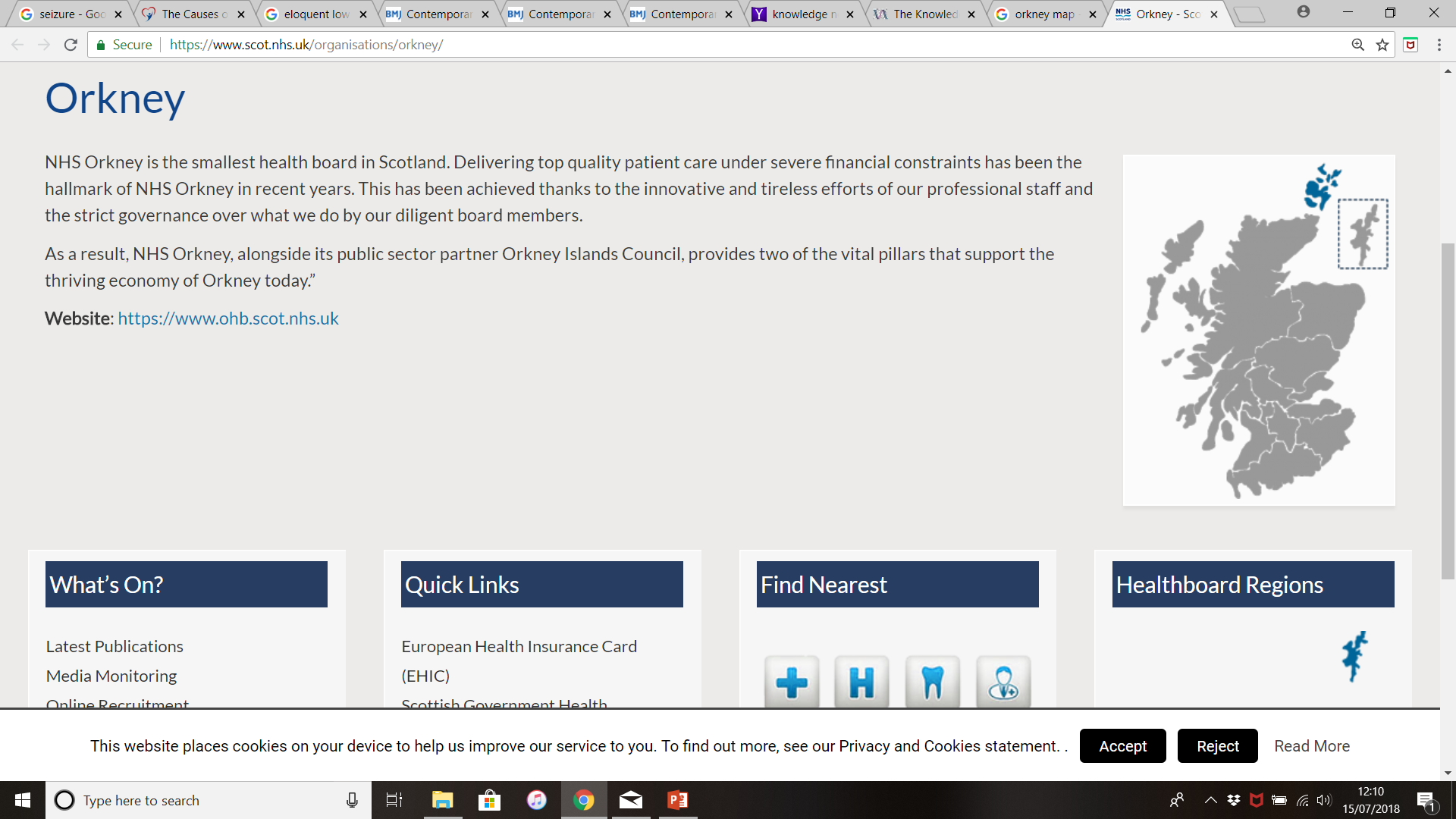 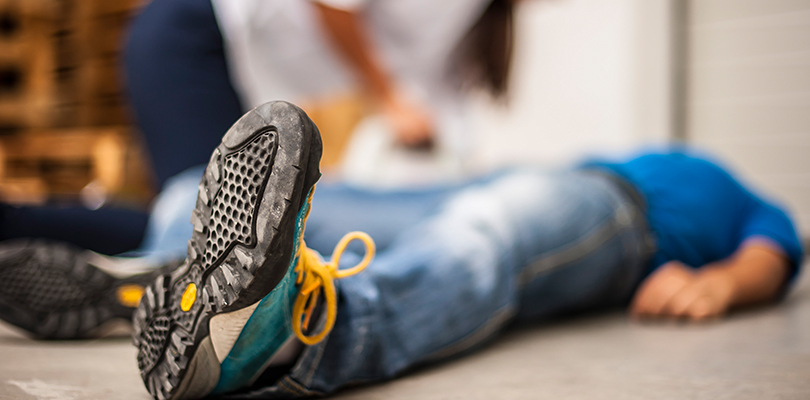 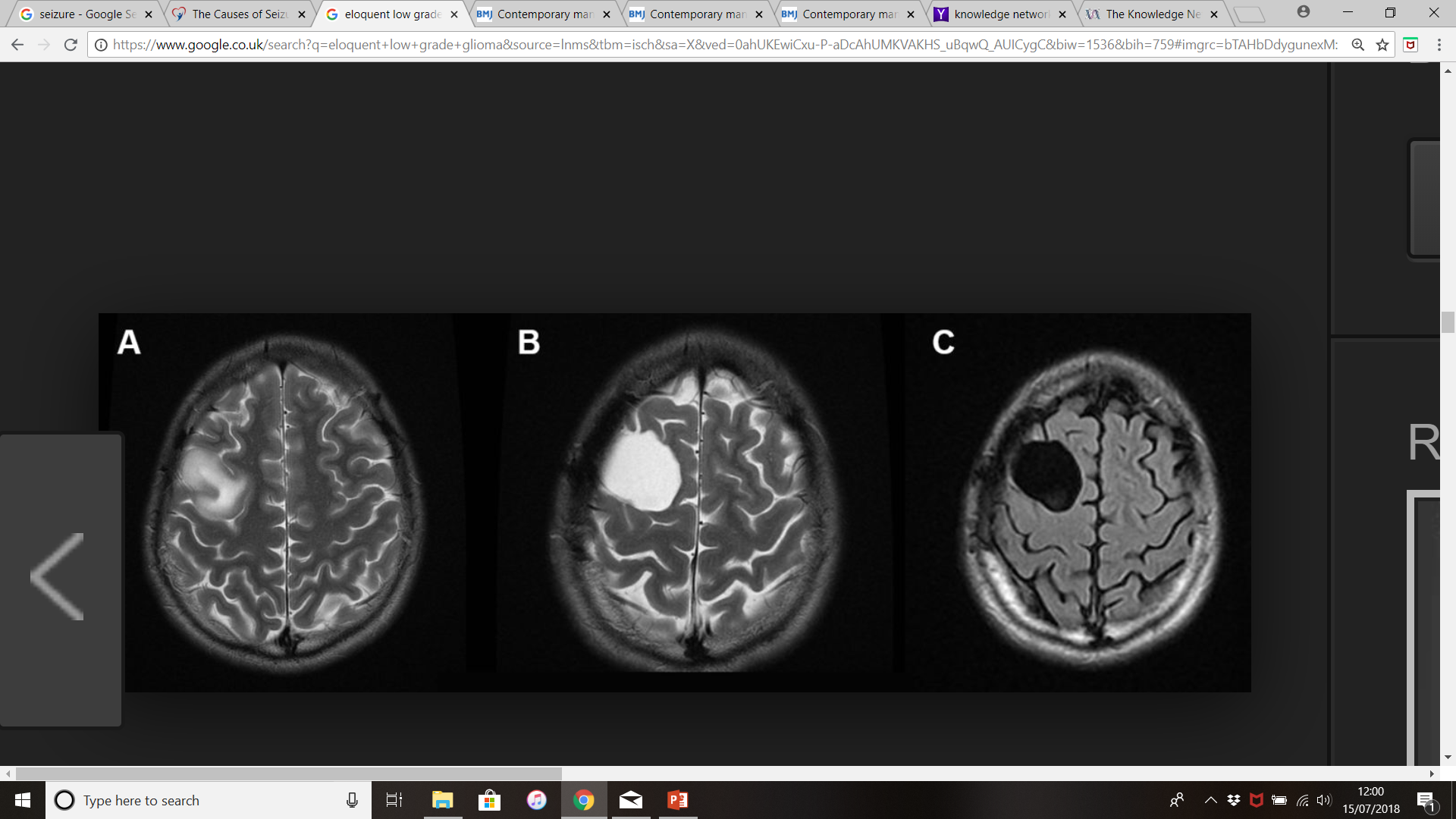 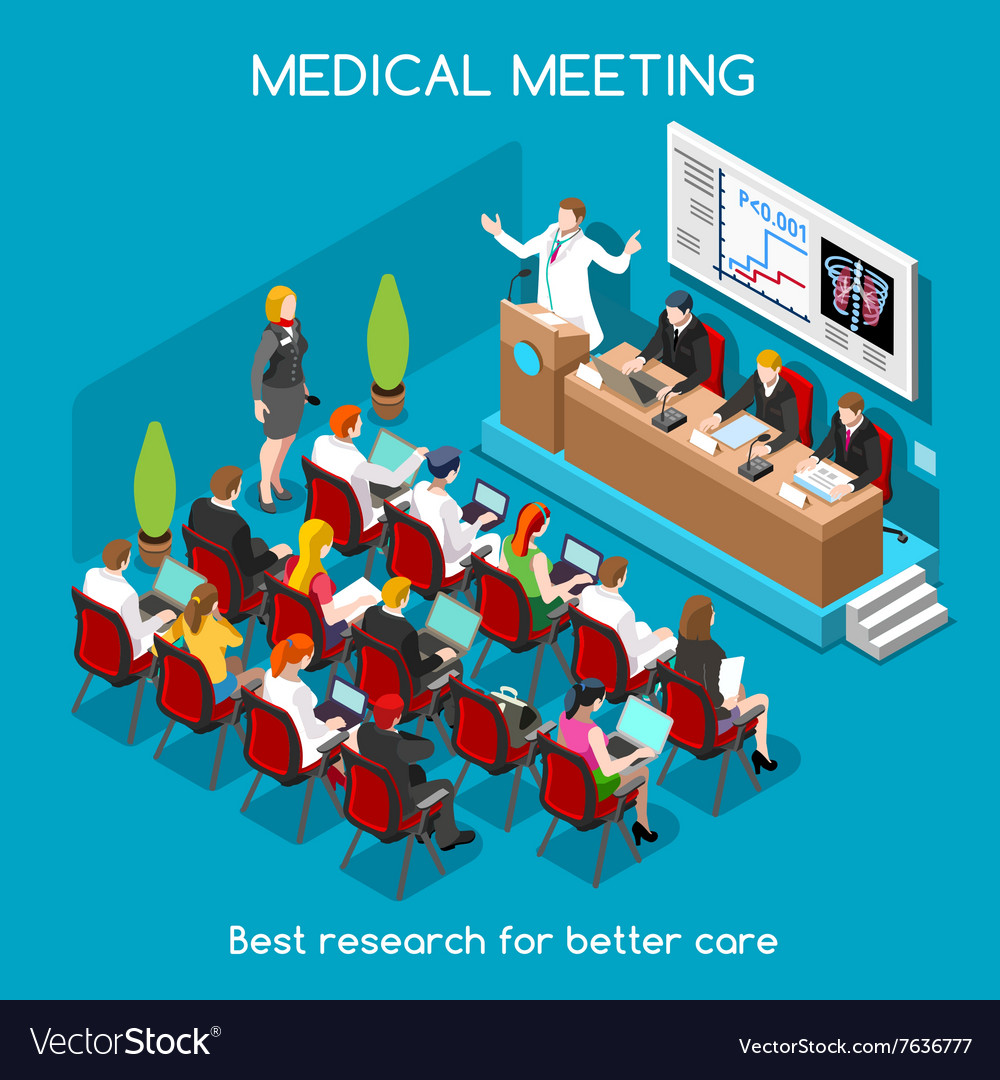 Handover
8-8.30am meeting
Led by neurosurgical registrar 
Attended by neurosurgical consultants/registrars/juniors, nurses, flow co-ordinator, AHPs, pharmacist, students
Plans made for referred patients
8.30 meeting going through inpatients

Interprofessional team intervention:
Communication intervention, crew resource management, case management
Interprofessional learning

Outcome for Mr S: admit for MRI, discuss at MDT, consider awake craniotomy
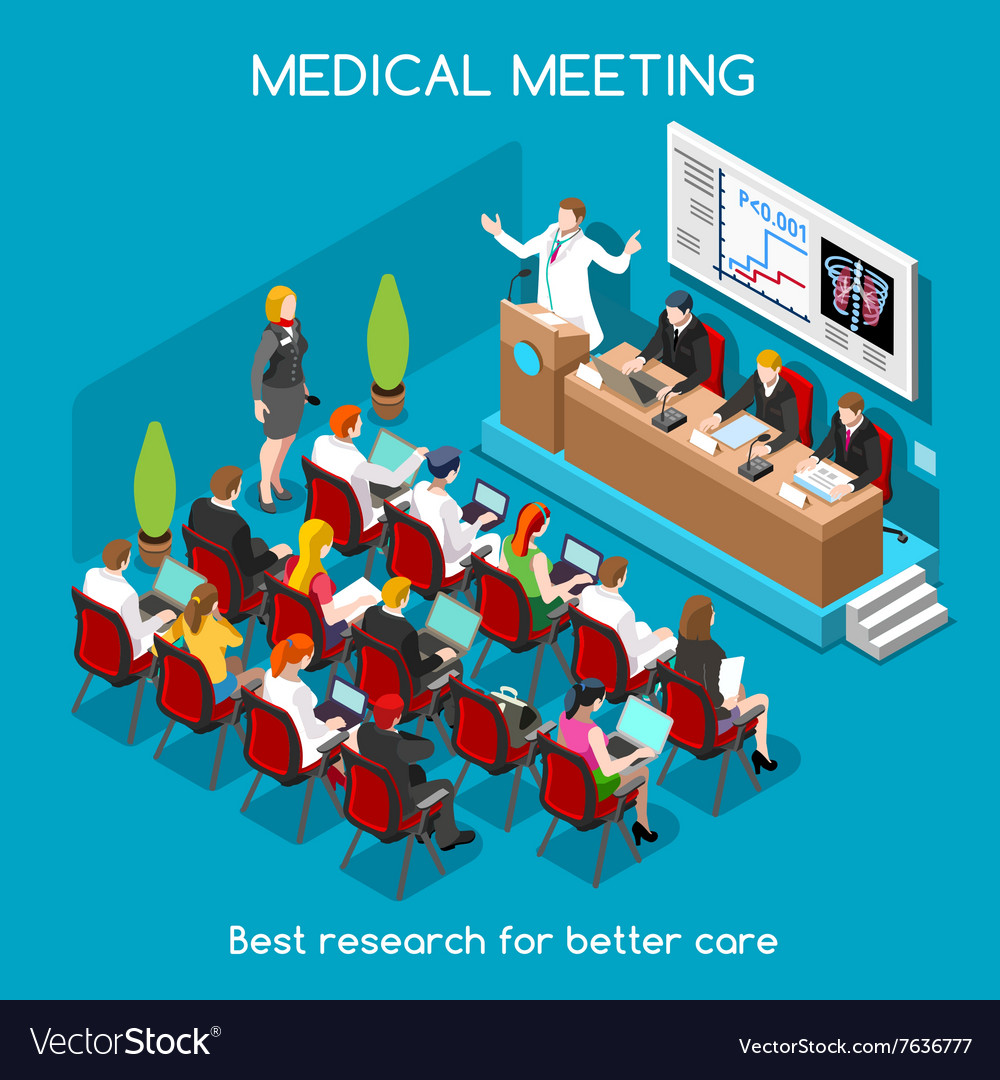 Side track
Focus on scans
Doctor led
Busy time – admissions to clerk in, surgical brief to attend (8.20),
Outcomes not recorded
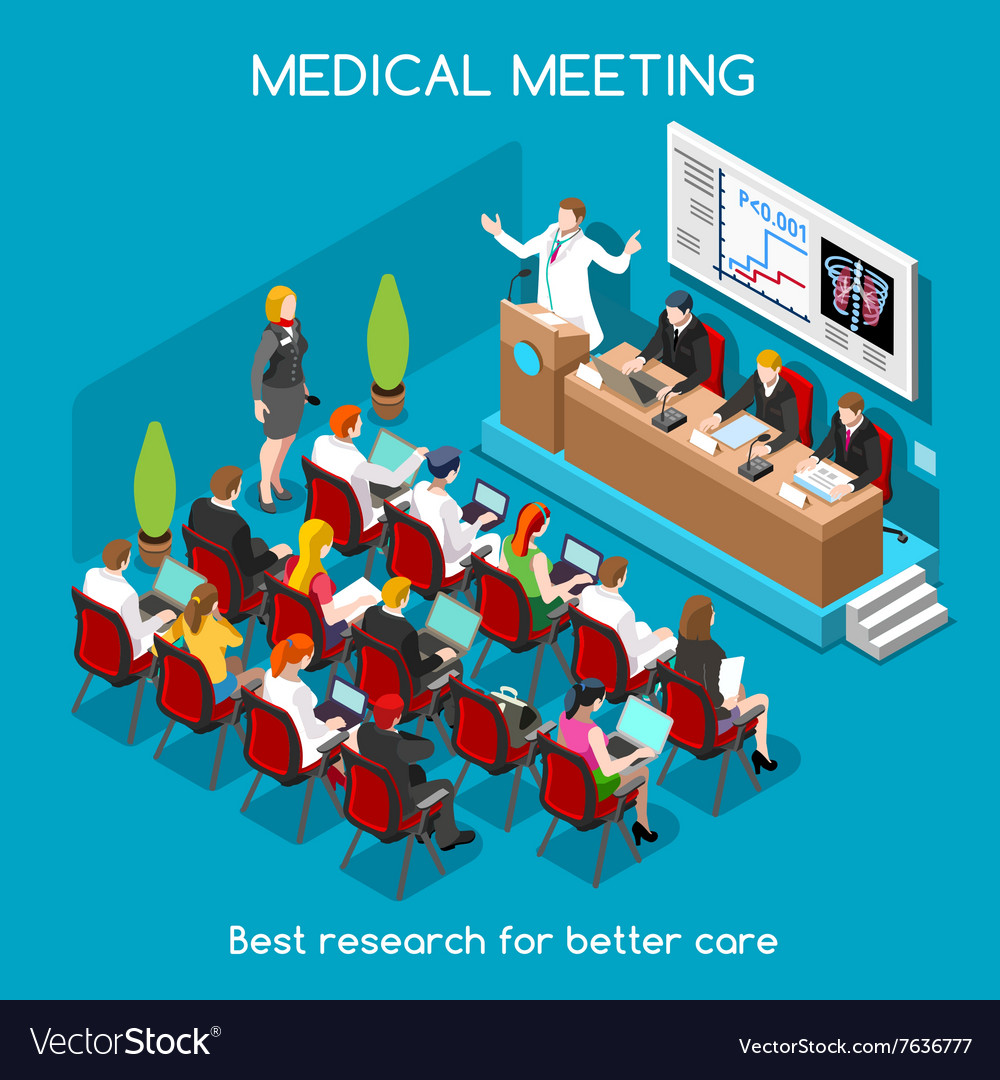 Neuro-oncology MDT
Weekly meeting every Thursday
Led by neuroradiologist
Telelink with neuropathologist in Edinburgh
Also attended by neurosurgeons, trainees, neuro-oncology nurse

Interprofessional team intervention:
Communication intervention, crew resource management, case management
Interprofessional learning

Outcome for Mr S: offer awake craniotomy with motor and speech monitoring
May not have time to wait for MDT depending on day referred
Scan focussed not patient focussed
Clinical information sometimes lacking
Doctor led
Side tracking
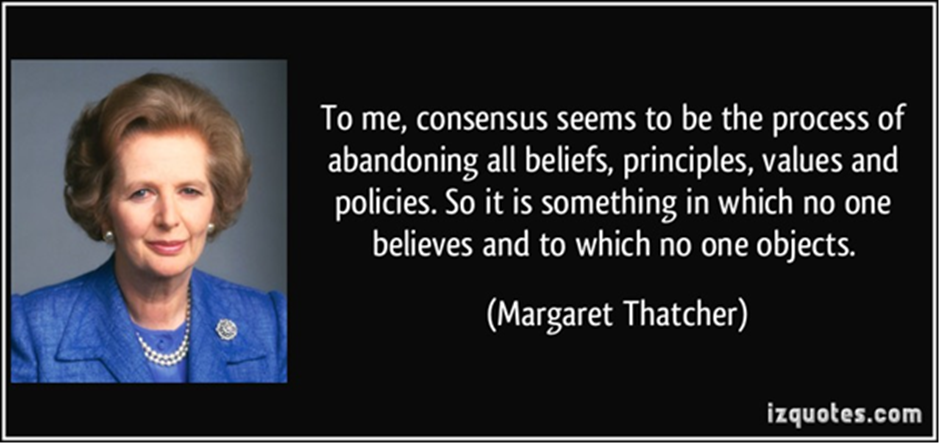 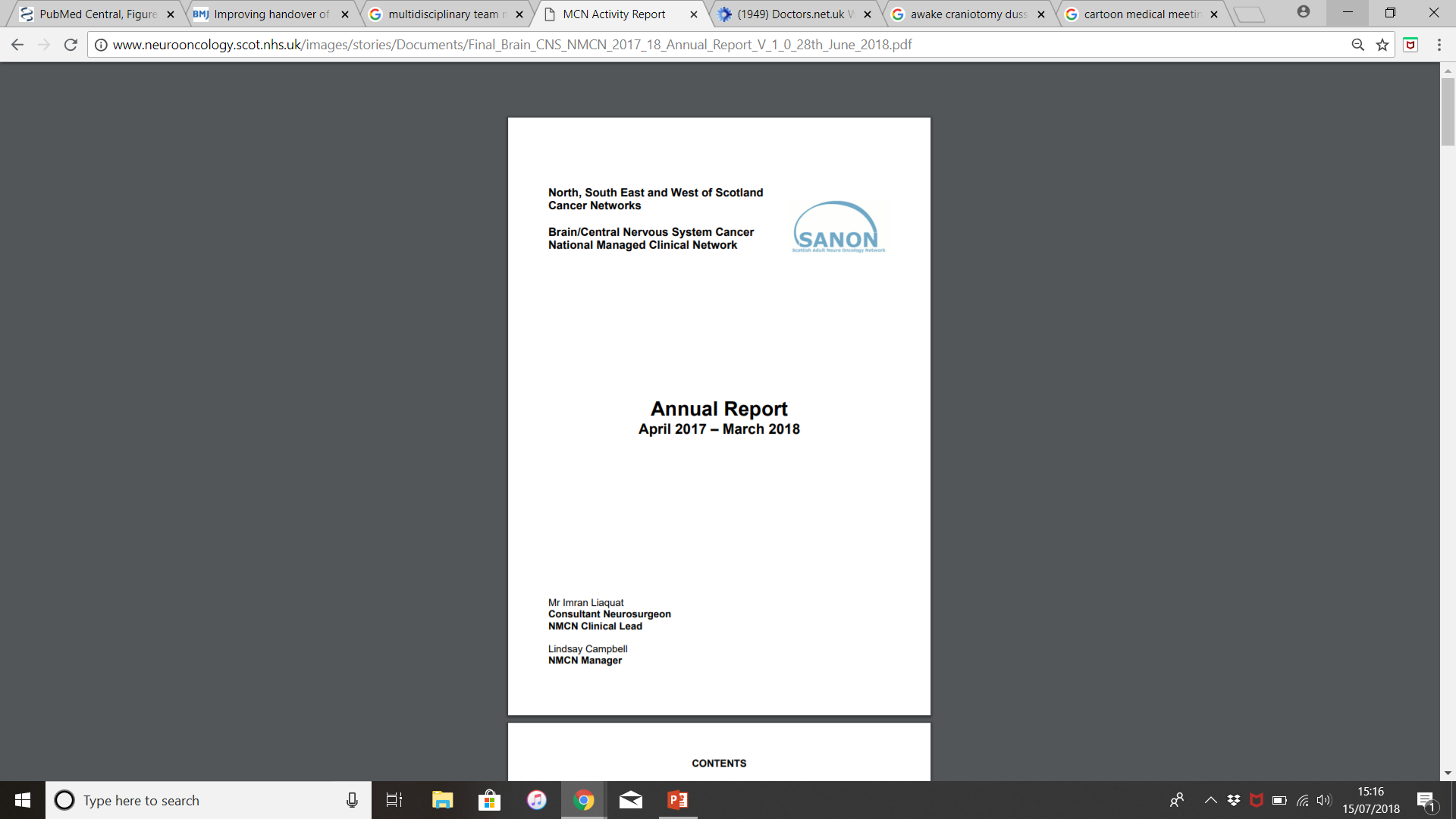 2006 National Institute for Health and Clinical Excellence (NICE) guidelines advise referral of any suspected brain tumour to a dedicated neuro-oncology MDT
Scottish Adult Neuro-oncology Network (SANON) – Quality Performance Indicators

Interprofessional team intervention:
Integrated care pathways, quality improvement, accreditation, reorganising care
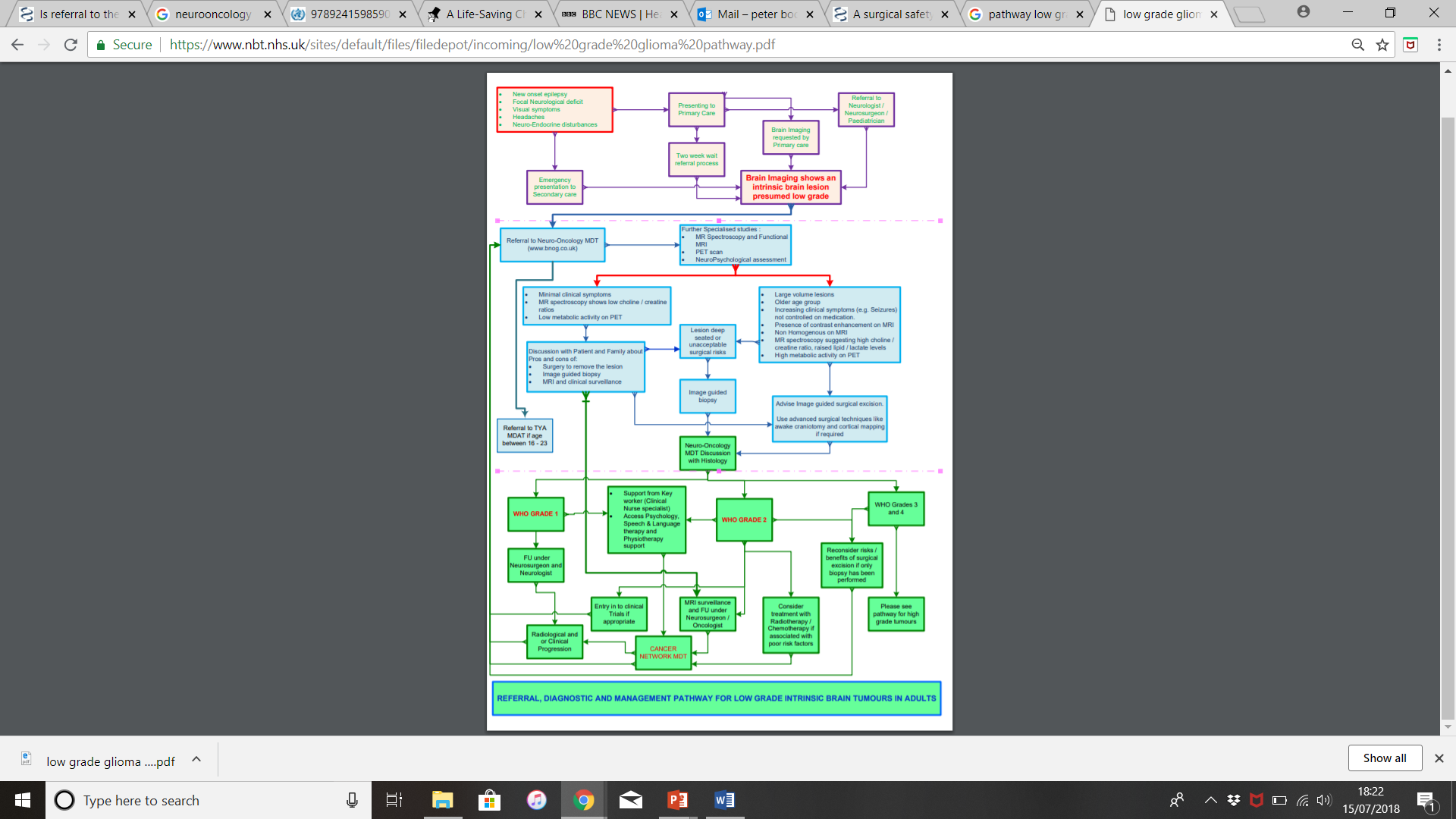 Awake Craniotomy Surgery
Started in 2010 in Aberdeen
Preceded by team visit to course in Dusseldorf – neurosurgeons, anaesthetists, speech and language therapists, scrub nurses, neurophysiologist


Interprofessional team intervention:
Interprofessional learning activities
WHO Surgical Checklist
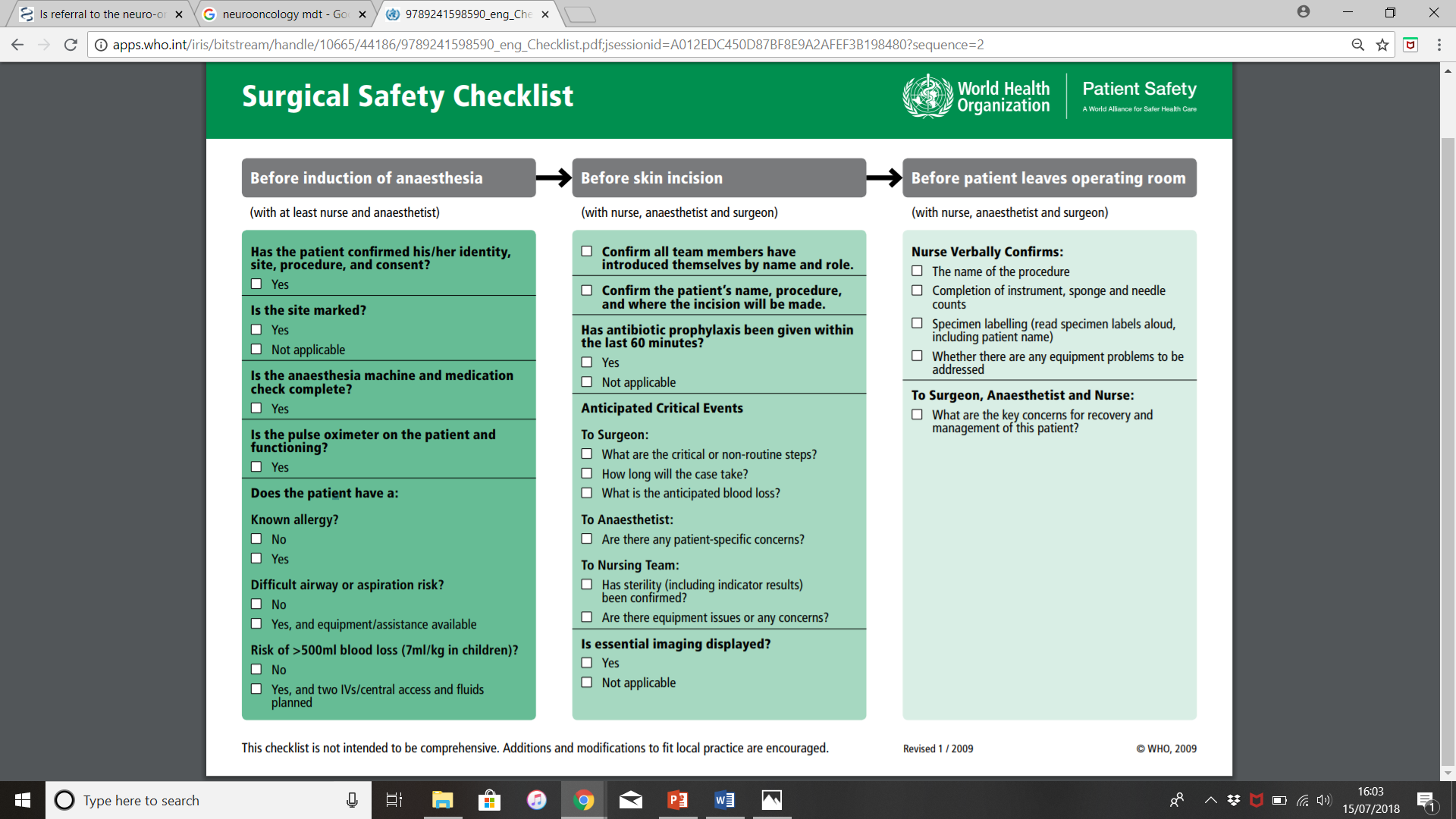 Interprofessional team intervention:
Communication intervention
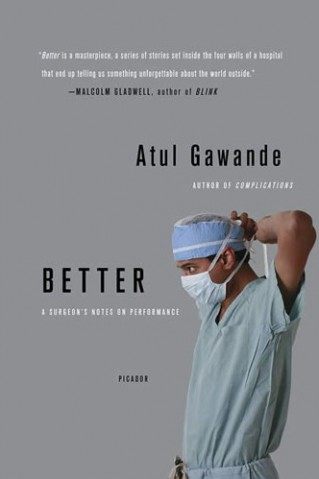 Haynes et al NEJM 2009 360:491-9
19 item surgical check list
Eight hospitals in eight cities – Toronto, New Dehli, Amman, Auckland, Manila, Ifakara, London, Seattle
Death rate dropped from 1.5% to 0.8%
Inpatient complications dropped from 11% to 7%

National Patient Safety Agency in UK stated that 26 point checklist to be instituted in all NHS hospitals by 2010
Before attending medical school, I was a fighter pilot flying F-86 Sabrejets in the Air Force. 
I and most of my flying colleagues always used checklists that were strapped to our thighs while we were sitting in the cockpit. 
Every one of the myriad switches, gauges, dials, handles, and circuit breakers had to be properly set or checked. 
Procedures had to be followed assiduously, especially during an emergency. Checklists helped us do that. 
Each of us knew that a careless mistake could lead to our death. 
By contrast, if physicians or nurses make a careless mistake, someone else suffers or dies….

					David C Levin
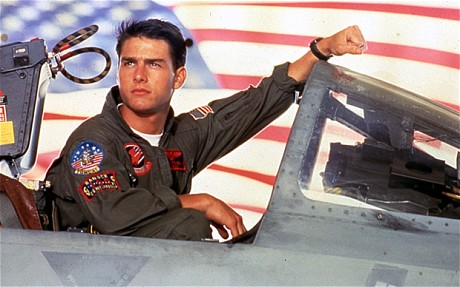 Hawthorne effect – teams improved because of their awareness of being studied
Time out after induction of anaesthesia extends anaesthetic time and may lead to hyperthermia, etc.
Preintervention rate of death exceeded the published normal range of 0.4 to 0.8%
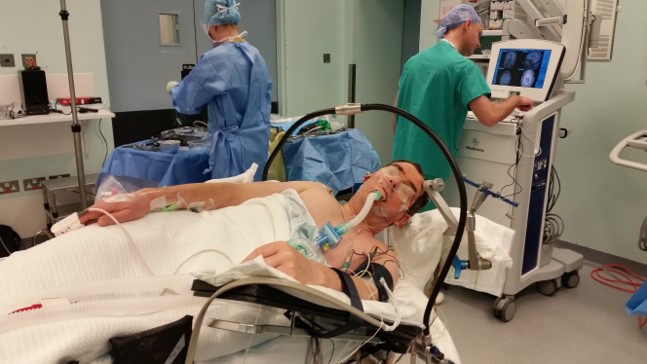 Anaesthetist – asleep/awake/asleep, scalp block
Nursing – positioning, instruments
Neurosurgery– image guidance, surgical planning
Neurophysiology – cortical mapping
Speech and language – appropriate batteries of tests
Post-op
Patient discussed at daily ‘board round’
Daily ward round
Input from speech and language therapy/physio – rehab goals
Flow coordinator organised transfer back to Orkney for recuperation
Discharge letter 
Discussed again in Neuro-oncology MDT – pathology, post-op imaging
Arrangements made for chemotherapy and radiotherapy under neuro-oncology
Challenges
Intervention design often intuitive rather than evidence based
Lack of measurement of impact of intervention
Opinion of patients/relatives rarely taken into account
Interventions rarely tackle ‘higher order’ (structural) problems such as imbalances in interprofessional relations and inequalities in power 

‘By directing attention towards the need for an educational solution to greater service co-ordination, it also diverts discussion from the appropriateness or not of existing professional [……] boundaries.’
									Funnel 1995
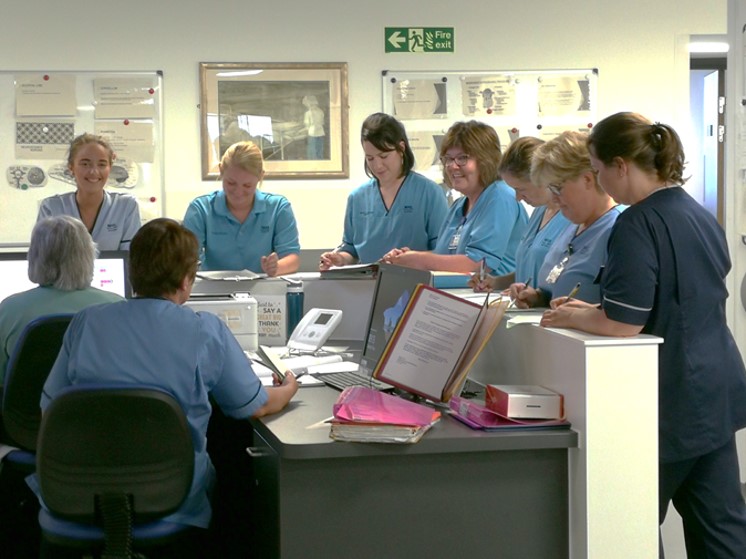